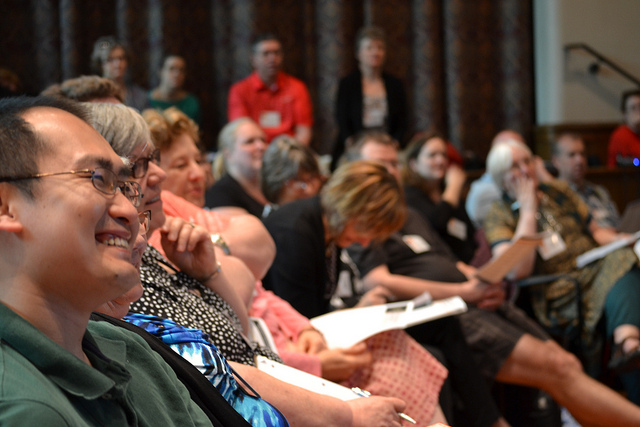 Ôn Tập Môn Tuyên Đạo Pháp 1
Tiến sĩ Rick Griffith • Trường Kinh Thánh Singapore • BibleStudyDownloads.org
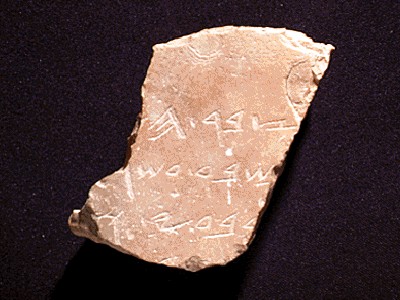 Điều Gì Làm Nên Bài Giảng Giải Kinh?
1
“Giảng Giải Kinh giải thích một phân đoạn theo cách dẫn hội chúng đến áp dụng đoạn Kinh Thánh đó cách đúng đắn và thực tiễn”
Định Nghĩa
Walter Liefeld, NT Exposition, 6
1
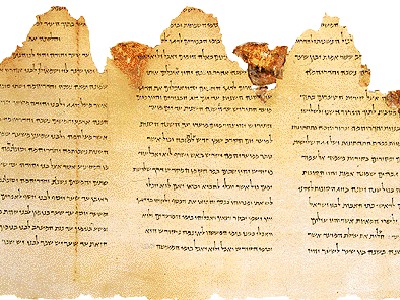 Một Định Nghĩa Chi Tiết…
“Giảng giải kinh là một sự công bố (hay truyền thông) về một khái niệm Kinh Thánh,  bắt nguồn và được truyền đạt thông qua một quá trình nghiên cứu  ngôn ngữ, văn phạm, lịch sử của phân một phân đoạn Kinh thánh trong bối cảnh của bản văn, mà chính Đức Thánh Linh làm cho nó có giá trị đối với cá nhân người giảng trước hết, và sau đó là sự áp dụng cho kinh nghiệm của hội chúng qua ông. (Robinson, 20, adapted by him in a preaching seminar)
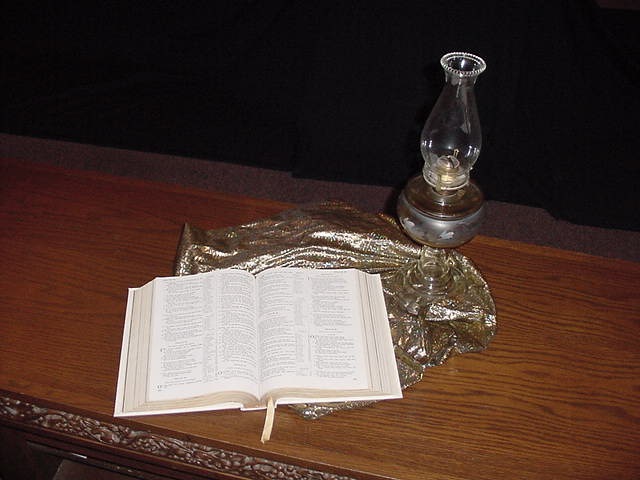 2
Tại Sao Giảng Giải Kinh Là Quan Trọng?
2
A. Giải Kinh Đặt Nền Trên Một Bản Văn Không Sai Lầm bày tỏ ý muốn của Đức Chúa Trời
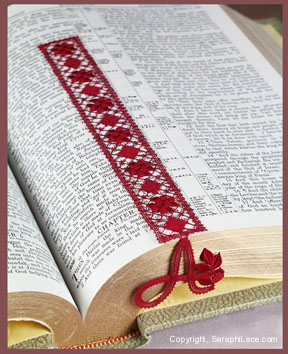 Trong đời sống suy gẫm cá nhân hàng ngày
Trong gia đình chúng ta
Trong công việc
Trong việc nghiên cứu Kinh Thánh (gồm cả việc này)
[Speaker Notes: Càng giảng gần với Kinh Thánh, chúng ta càng ít mắc phải sai lầm
Chúng ta chỉ có MỘT quyển sách vô ngộ! Tại sao lại giảng điều khác?]
Quá trình Chuẩn bị bài giảng giải kinh
Dựa theo Preparing Expository Sermons của Ramesh Richard
BÀI GIẢNG
KINH THÁNH
5 Điều chúng ta mong độc giả sẽ đáp ứng
Não
4   Ba câu hỏi triển khai
Cây cầu mục đích
YGK
YBG
Tim
3.2 Ý giải kinh
6 Ý bài giảng
7 Bố cục bài giảng
8 Công bố
9 Dẫn nhập/
 Kết luậnl
Cấu trúc
Cấu trúc
3.1 Bố cục 
giải kinh
Bộ xương
Nghiên cứu
2 Phân tích
Giảng
Thịt
10 Viết &
     Giảng
1 Chọn KT
Chữ trắng cho thấy 10 bước theo Haddon Robinson, Biblical Preaching
Dr Rick Griffith, Singapore Bible College
31
Bố Cục Giải Kinh
Cách thực hiện bố cục dựa trên bản văn
29
Hình Thành Câu Ý Chính (CYC)
Chủ Đề
(Chủ tố)
Phụ Đề
(chi tiết)
Câu hỏi
Câu trả lời
Lý do con người phải ngợi khen Đức Chúa Trời …
Phương thức kiểm chứng tính cách của một người …
“là” +từ hạn định tương ứng
Từ Hạn Định
Chủ Tố
Bổ nghĩa cho chủ tố
33
Mô hình N1+X+N2+Y là gì?
Chủ Đề(N1+X)
Bổ Túc(N2+Y)
CẢNH BÁO:
Viết các câu trong cấu trúc 4 phần này buộc bạn phải rất rõ ràng về điều bạn nghĩ  về ý nghĩa của một phần nào đó của Kt!

Bạn có thể rõ ràng nhưng sai – nhưng vẫn có bài giải thích tốt!
Vd 1 cho Mô hìnhN1+X+N2+Y
33
Vd 2 cho Mô hìnhN1+X+N2+Y
33
Vd 3 cho Mô hình N1+X+N2+Y
33
Kiểm Tra Mô Hình N1+X+N2+Y
33
Kiểm Tra Mô Hình C1+V+C2+V
33
Câu Hỏi & Hạn Định Từ Cho Bài Giảng
34
Ai
Câu Hỏi & Hạn Định Từ Cho Bài Giảng
34
Cái gì
Câu Hỏi & Hạn Định Từ Cho Bài Giảng
34
Ở đâu
Khi nào
Tại sao
Điều kiện nào
Thế nào
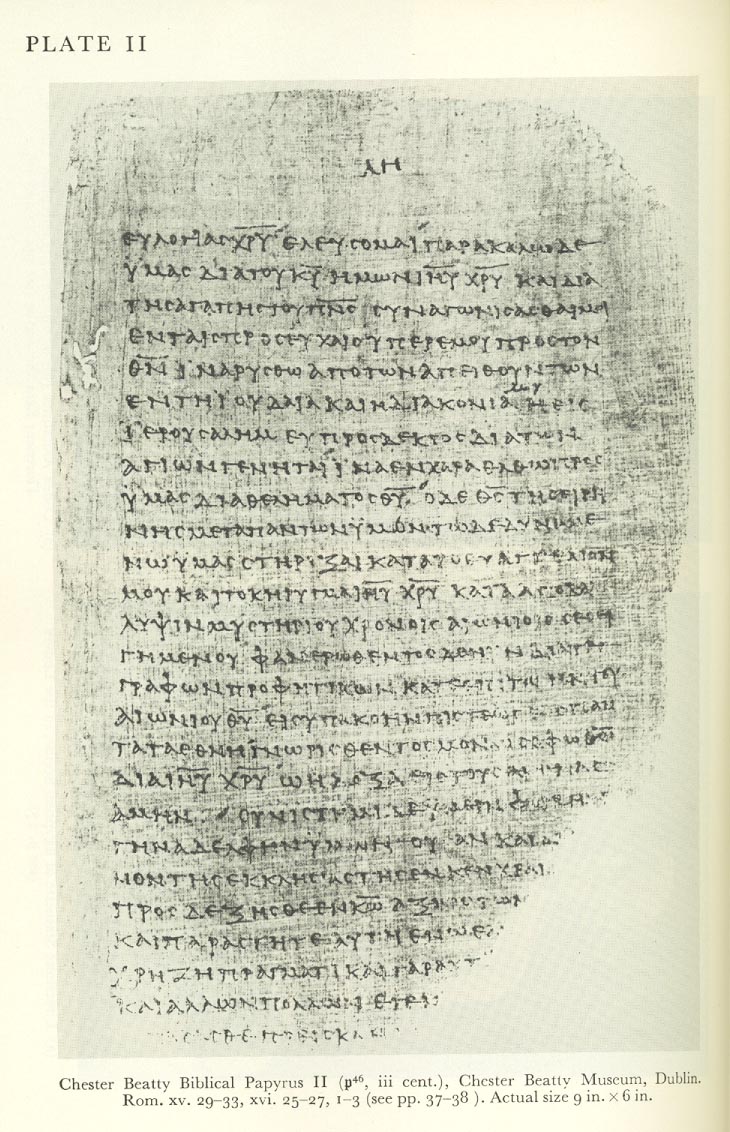 34
Làm sao biết phải sử dụng hạn định từ nào?
Tìm kiếm phần liên kết then chốt của bản văn (như “và,” “nhưng,” “hầu cho,” “vì” v.v..).
Nối chúng với X và Y thích hợp tương ứng
“Hãy mang lấy mọi khí giới của Đức Chúa Trời, để được đứng vững mà địch cùng mưu kế của ma quỉ” 
“Mục đích cho sự kỷ luật thuộc linh kiên định là để chúng ta có thể bảo vệ chính mình chống lại sự tấn công của Sa-tan.”
Quá trình Chuẩn bị bài giảng giải kinh
Dựa theo Preparing Expository Sermons của Ramesh Richard
BÀI GIẢNG
KINH THÁNH
5 Điều chúng ta mong độc giả sẽ đáp ứng
Não
4   Ba câu hỏi triển khai
Cây cầu mục đích
CYC
CYBG
Tim
3.2 Ý giải kinh
6 Ý bài giảng
7 Bố cục bài giảng
8 Công bố
9 Dẫn nhập/
 Kết luậnl
Cấu trúc
Cấu trúc
3.1 Bố cục 
giải kinh
Bộ xương
Nghiên cứu
2 Phân tích
Giảng
Thịt
10 Viết &
     Giảng
1 Chọn KT
Chữ trắng cho thấy 10 bước theo  Haddon Robinson, Biblical Preaching
Dr Rick Griffith, Singapore Bible College
Ôn Lại Định Nghĩa
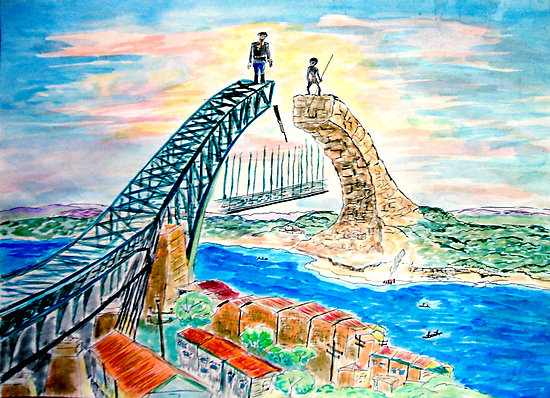 40
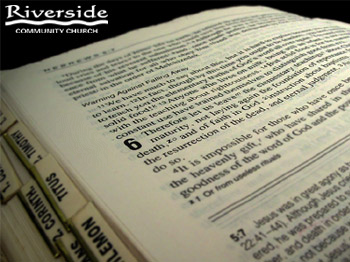 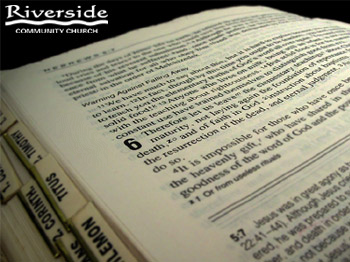 Bước 3:  Ý Giải Kinh (YGK) tóm tắt sứ điệp của bản văn đối với thính giả thời Kinh Thánh
Bước 4: Mục đích bài giảng (cách đáp ứng của thính giả mà chúng ta mong đợi) là sự thay đối thái độ mà bạn muốn nơi thính giả như là kết quả từ ý của bài giảng của bạn.
Bước 5: Ý Bài Giảng (YBG) tóm tắt bài giảng dành cho thính giả hiện thời
40
Những Ví Dụ Về Mục Đích Bài Giảng
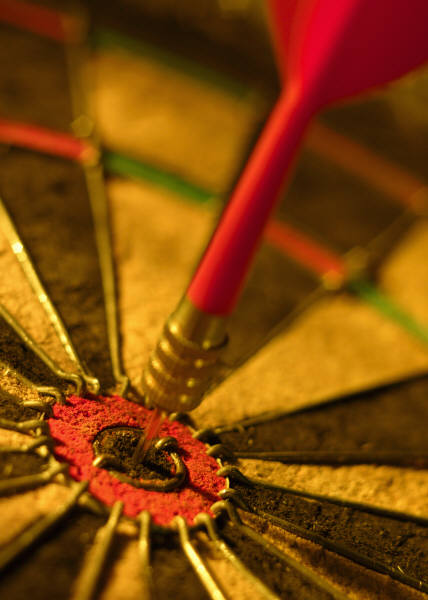 “Người nghe sẽ…”
Biết
Cảm 
Làm
•	“biết ơn và trân trọng mẹ của mình vì những mục vụ mà họ đã có trong đời sống.”

•	“vui mừng làm những nhiệm vụ khiêm nhường vì người khác”
Mong đợi Thính giả đáp ứng
40
Những Ví Dụ Về Mục Đích Bài Giảng
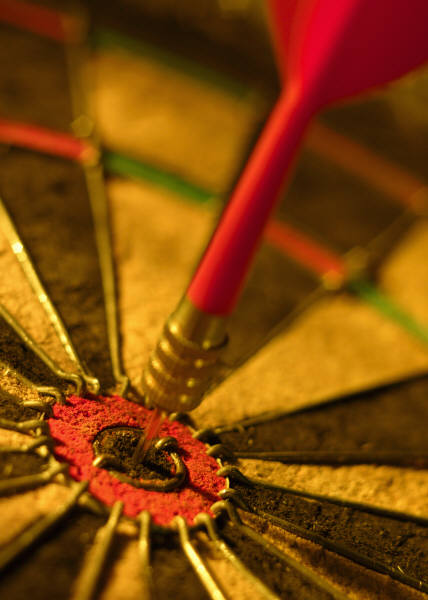 “Người nghe sẽ…”
Biết
Cảm 
Làm
•	“thấy ưu tiên của Đức Chúa Trời trong việc truyền giáo và kết ước bản thân để được sử dụng tốt nhất trong việc thực hiện Đại Mạng Lệnh”
Mong đợi Thính giả đáp ứng
40
Những Ví Dụ Về Mục Đích Bài Giảng
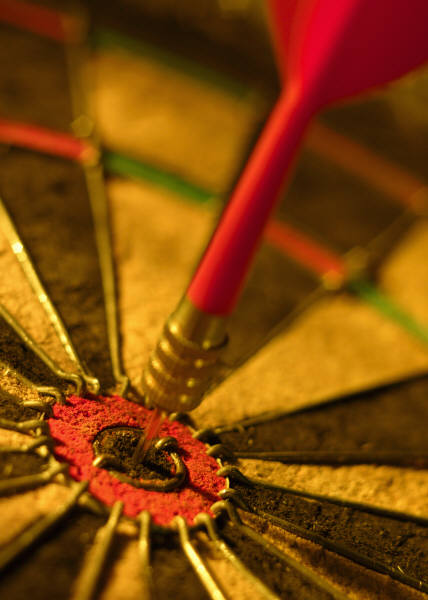 “Người nghe sẽ…”
Biết
Cảm 
Làm
•	“giải thoát mình khỏi những ảnh hưởng không tin kính làm cho đời sống thuộc linh của chính họ khốn khổ và dần tác động đến Hội thánh.”
Mong đợi Thính giả đáp ứng
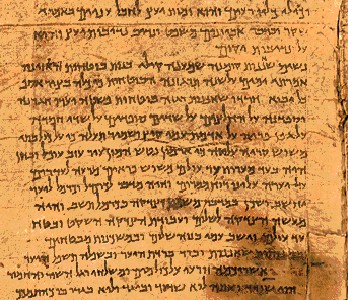 40
So sánh Ý Tưởng
Vấn đề
Bản văn
Bài giảng
Thứ tự
Đầu tiên
Thứ Hai
Nơi chốn
Nghiên cứu
Tòa giảng
Các bước
Quan sát/Giải thích
NT/Áp dụng
Quan tâm
Chính xác
Thực Tế
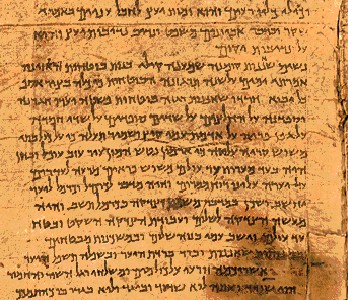 40
Những Ý Tưởng Đối Ngược
Vấn Đề
Bản văn
Bài giảng
Thể loại
N1-X-N2-Y
Khẩu ngữ
Độ dài
2-3 dòng
1-2 dòng
Bố cục
Liên tiến
Hợp lý
Để được
Đọc
Nghe
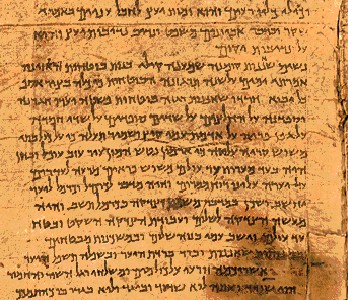 40
Những Ý Tưởng Đối Ngược
Vấn đề
Bản văn
Bài giảng
Thính giả
Giới hạn tg
Hợp thời
Thì
Quá khứ
Hiện tại
Tính chất
Chỉ định
Mệnh lệnh
Ngôi
Thứ 3
Thứ nhất hoặc thứ hai
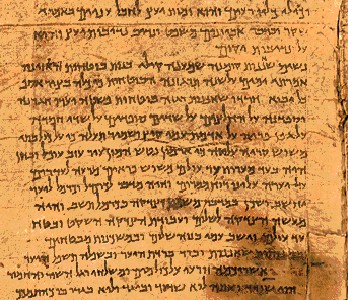 40
Những Ý Tưởng Đối Ngược
Vấn đề
Bản văn
Bài giảng
Câu hỏi
Chúa cho họ
Chúa cho cta
Nhu cầu
Căn nguyên
Hiện đại
Tập trung
Nguyên văn
Văn hóa
Mục đích
Tóm tắt
Truyền thông
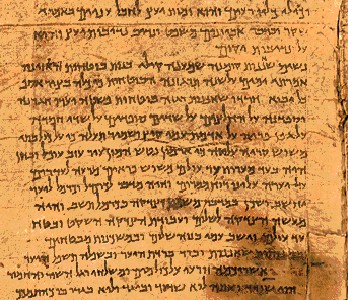 40
So Sánh Các Ý
Viết cả hai YGK và YBG:
• ở thể chủ động
• dưới dạng câu đầy đủ
• tương ứng với N1 & các câu hỏi
• vì thế chúng bao gồm cả phân đoạn
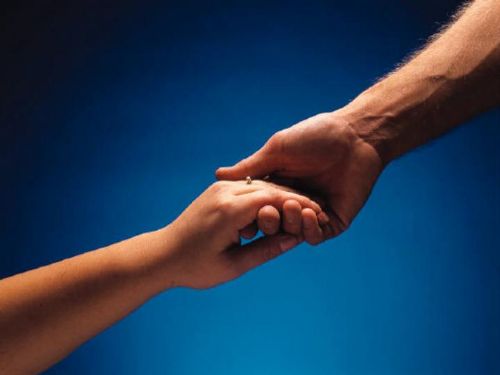 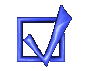 Cách Phục Hồi Mối Quan Hệ
Ma-thi-ơ 18:15-20 Bố Cục Giải Kinh
10 December 2006
6 March 2011
Ma-thi-ơ 18:15-20
Nếu anh em ngươi phạm tội cùng người thì hãy trách người khi chỉ có ngươi với một mình người; như người nghe lời, thì ngươi được anh em lại. 16Ví bằng không nghe, hãy mời một hai người đi với ngươi, hầu cứ lời hai ba người làm chứng mà mọi việc được chắc chắn.   17Nếu người không chịu nghe các người đó, thì hãy cáo cùng Hội Thánh,  lại nếu người không chịu nghe Hội Thánh, thì hãy coi người như kẻ ngoại và kẻ thâu thuế vậy.  18Quả thật, ta nói cùng các ngươi, hễ điều gì mà các ngươi buộc ở dưới đất thì cũng sẽ buộc ở trên trời, và điều gì mà các ngươi mở ở dưới đất, thì cũng sẽ mởi ở trên trời.  19Quả thật, ta lại nói cùng các ngươi, nếu hai người trong các ngươi thuận nhau ở dưới đất mà câu xin không cứ việc chi thì Cha ta ở trên trời sẽ cho họ
20Vì nơi  nào có hai ba người nhân sanh ta nhóm nhau lại, thì ta ở giữa họ.
Cách phục hồi15-17
Lý do phục hồi18-20
[Speaker Notes: two main teachings on restoring Christians in sin]
I.	(15-17) Cách thức đúng đắn Hội thánh phải phục hồi một Cơ Đốc nhân phạm tội là giữ vấn đề đó cách riêng tư tối đa trong mức độ có thể.
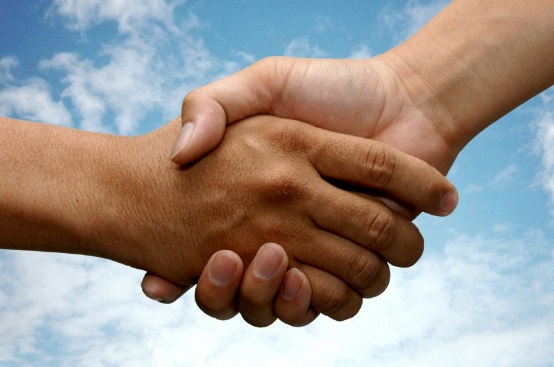 (15) Một tội riêng tư có thể được giải quyết chỉ giữa những người trực tiếp liên quan để việc phục hồi người phạm tội dễ dàng hơn.
(16) Tội lỗi chưa được ăn năn sau khi đối chất riêng tư phải được phơi bày ra chỉ cho một hay hai người khác để tạo điều kiện phục hồi người phạm tội.
(17a) Tội lỗi chưa được ăn năn sau khi một nhóm nhỏ cố gắng phục hồi cần phải được phơi bày ra trước toàn Hội Thánh như là một cách ngăn chặn việc tiếp tục phạm tội.
(17b) Tội lỗi chưa chịu ăn ăn sau khi phơi bày ra trước Hội Thánh phải đưa đến kết quả yêu cầu mọi thành viên trong Hội thánh xem người phạm tội như người không tin (điều này bao gồm cả việc tước tư cách thành viên Hội thánh).
II.	(18-20) Lý do Hội thánh có thể phục hồi hoặc dứt phép thông công của tín hữu phạm tội là vì hành động này bày tỏ thẩm quyền mở rộng của chính Đức Chúa Trời.
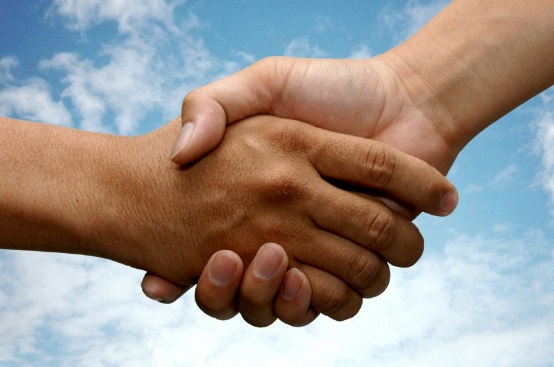 (18-19) Hội thánh nào phục hồi hay dứt phép thông công tín hữu phạm tội trong tinh thần cầu nguyện là hành động thay cho Đức Chúa Cha.
(18) Hội thánh phải thông báo về sự có tội hay vô tội dựa trên điều Đức Chúa Trời đã định sẵn.
(19) Lãnh đạo Hội thánh nào đưa ra sự phân xử trong tinh thần cầu nguyện có thể tin rằng họ đang hành động phù hợp theo ý muốn của Đức Chúa Trời.
(20) Hội Thánh nào phục hồi hay dứt phép thông công tín hữu phạm tội là đang hành động trong sự hiện diện của Đức Chúa Giê-xu..
Ý Giải Kinh: Lý do Hội thánh phải phục hồi Cơ Đốc nhân phạm tội cách đúng đắn là vì sự phục hồi này được thực thi vì thẩm quyền mở rộng của Đức Chúa Trời..
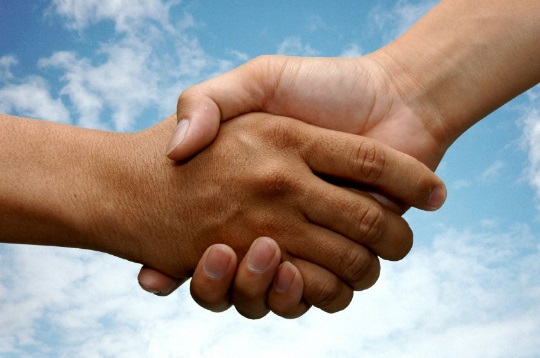 (15-17) Cách thức đúng đắn Hội thánh phải phục hồi một Cơ Đốc nhân phạm tội là giữ vấn đề đó cách riêng tư tối đa trong mức độ có thể. 

(18-20) Lý do Hội thánh có thể phục hồi hoặc dứt phép thông công của tín hữu phạm tội là vì hành động này bày tỏ thẩm quyền mở rộng của chính Đức Chúa Trời. .
Câu Hỏi Hôm Nay ( Mat. 18:15-17)
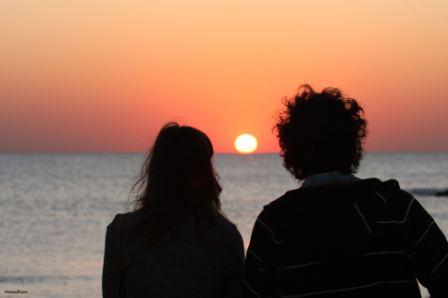 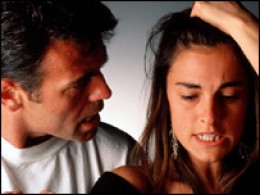 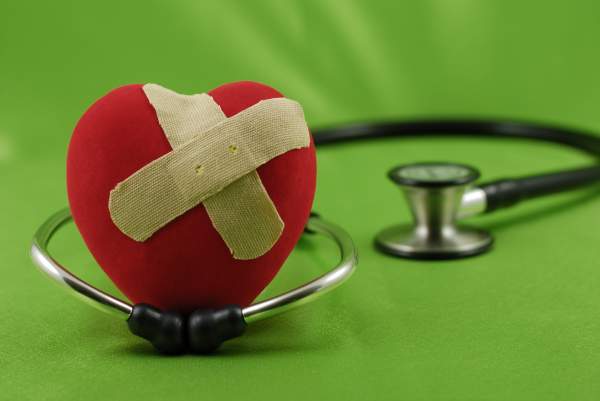 Chúng ta phục hồi tín hữu phạm tội như thế nào thì hợp lý?
[Speaker Notes: Fill in your bulletin outline]
I.  Cách Đức Chúa Trời phục hồi tín hữu phạm tội là giữ vấn đề riêng tư tối đa mức có thể (15-17).
The Point of Verses 15-17
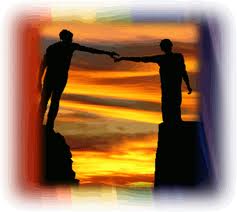 Mục tiêu của chúng tôi
SỰ PHỤC HỒI
4 bước của Chúa cho sự phục hồi
4
3
2
1
… cho thấy các vấn đề đối với nhiều người mỗi bước
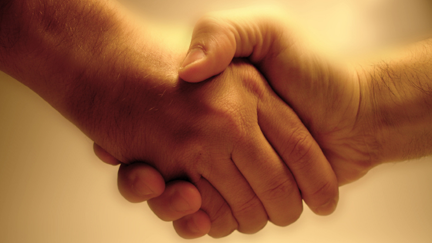 Chuyển mạch sau khi hoàn tất YC I: Câu hỏi II của chúng ta được trả lời trong c.18-20:Tại sao chúng ta phục hồi Cơ Đốc nhân phạm tội cách phải lẽ?
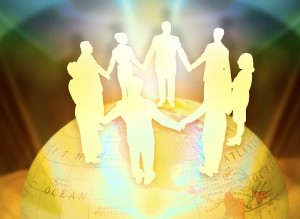 Các điểm của câu 18-20
II. Hội thánh của chúng tôi hoạt động như một phần mở rộng của Uy Quyền của chính Đức Chúa Trời!
NAU is a Better Translation…
A Better Translation…
NAU “Truly I say to you, whatever you bind on earth shall have been bound in heaven; and whatever you loose on earth shall have been loosed in heaven.”
NIV “I tell you the truth, whatever you bind on earth will be {or have been} bound in heaven, and whatever you loose on earth will be {or have been} loosed in heaven.”
[Speaker Notes: 08.39]
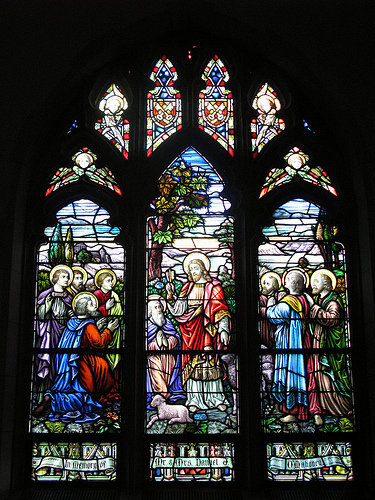 Matthew 18:19
"Again, I tell you that if two of you on earth agree about anything you ask for, it will be done for you by my Father in heaven" (NIV).
[Speaker Notes: 08.40]
Psalm 82:1, 6 (to Israel's rulers/gods)
"I said, 'You are "gods"; you are all sons of the Most High… but you will die like men…"
[Speaker Notes: 08.41]
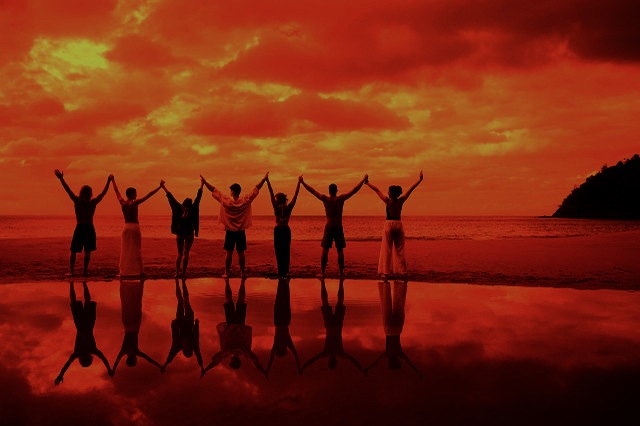 Why discipline?  When we seek to restore someone…
We act in the place  of the Father (18-19)
We act in the presence & authority of Christ (20)
[Speaker Notes: 08.41]
Ma-thi-ơ 18:20
" Vì nơi  nào có hai ba người nhân sanh ta nhóm nhau lại, thì ta ở giữa họ .”
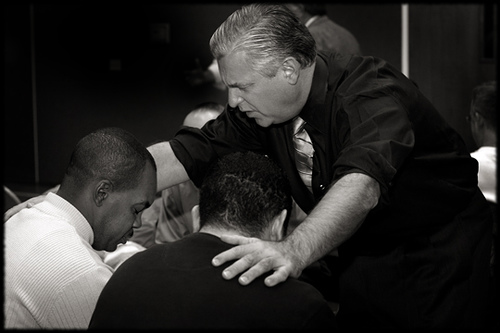 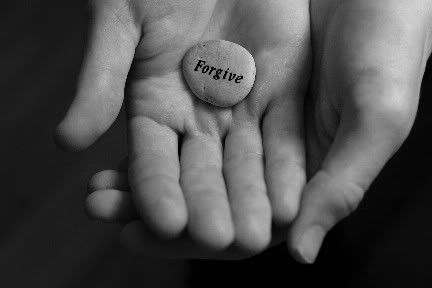 Ý Giải Kinh: Lý do Hội Thánh phải phục hồi Cơ Đốc nhân phạm tội một cách đúng đắn là vì sự phục hồi được thực hiện như là thẩm quyền của Đức Chúa Trời được trải ra.
Ý chính:
Chúng ta phải phục hồi thuộc viên phạm tội một cách đúng đắn vì chúng ta đại diện Đức Chúa Trời hành động
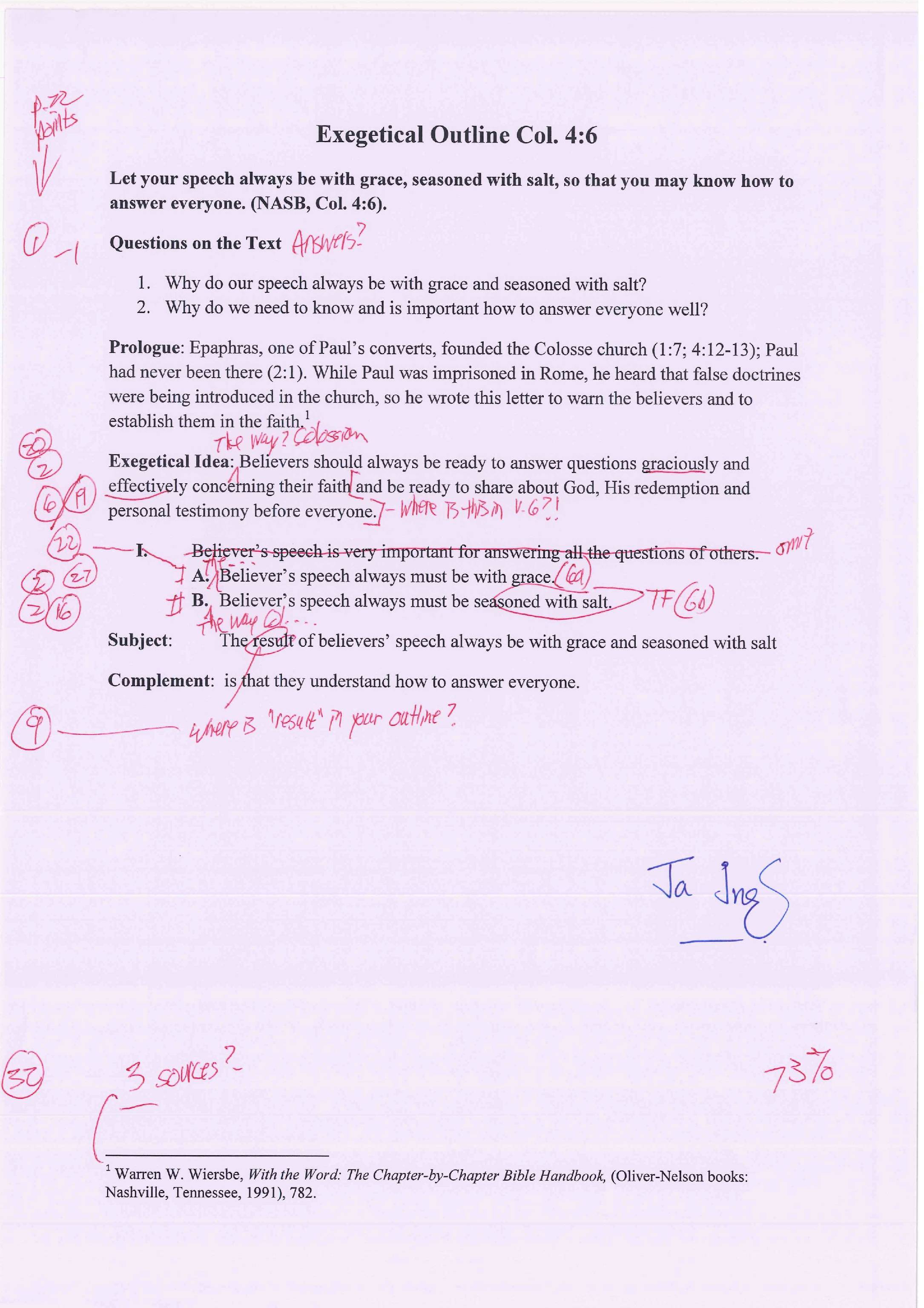 Tôi đạt điểm Col. 4:6 NTN? EO (Bài tập #4)
22
Hãy chắc chắn rằng bạn làm theo từng hạng mục trên p. 22 danh sách kiểm tra
1.	 Bạn đã viết câu hỏi và câu trả lời của văn bản và các văn bản thân của bạn ở phía trên (nếu giảng 1-2 câu)?
19.	 Là EI và phác thảo chú giải Thánh Kinh đúng với ý định của tác giả? (AI = đánh giá của tác giả Ý định)?

 Đừng SP (hoặc Những điểm chính) tránh những ý tưởng không in the text (ví dụ: từ tham khảo chéo)? ("NP" = không trong đoạn văn)?
22.	 Có mỗi điểm có một điểm điều phối ("Tôi" có "II", "A" có "B";. P 61 [II.A.1.] & P 55.)?
2.	 Là ý tưởng chú giải (EI)  và Những điểm chính (MPs) tất cả được viết dưới hình thức Z1 + Z2 + X + Y thích hợp?
20.	Là trọng tâm những người nhận trong quá khứ (không có) căng thẳng (Viết "Cách Côlôxê nên ..." không phải là "Chúng ta nên ...") hoạt động (không thụ động) bằng giọng nói và trong?
27.	 Có mỗi câu trong đề cương bao gồm câu của nó chính xác, câu thơ, hoặc một phần câu (1a, 1b, 1c, vv)?
16.	Báo cáo con số 16 Đỗ dịch ngôn luận hơn là sử dụng các từ của văn bản? ("TF")
2.	 Là ý tưởng chú giải (EI) và điểm chính (nghị sĩ) tất cả được viết dưới hình thức Z1 + Z2 + X + Y thích hợp?
Có ít nhất một trong các điểm chính Z1 phù hợp của các EI?
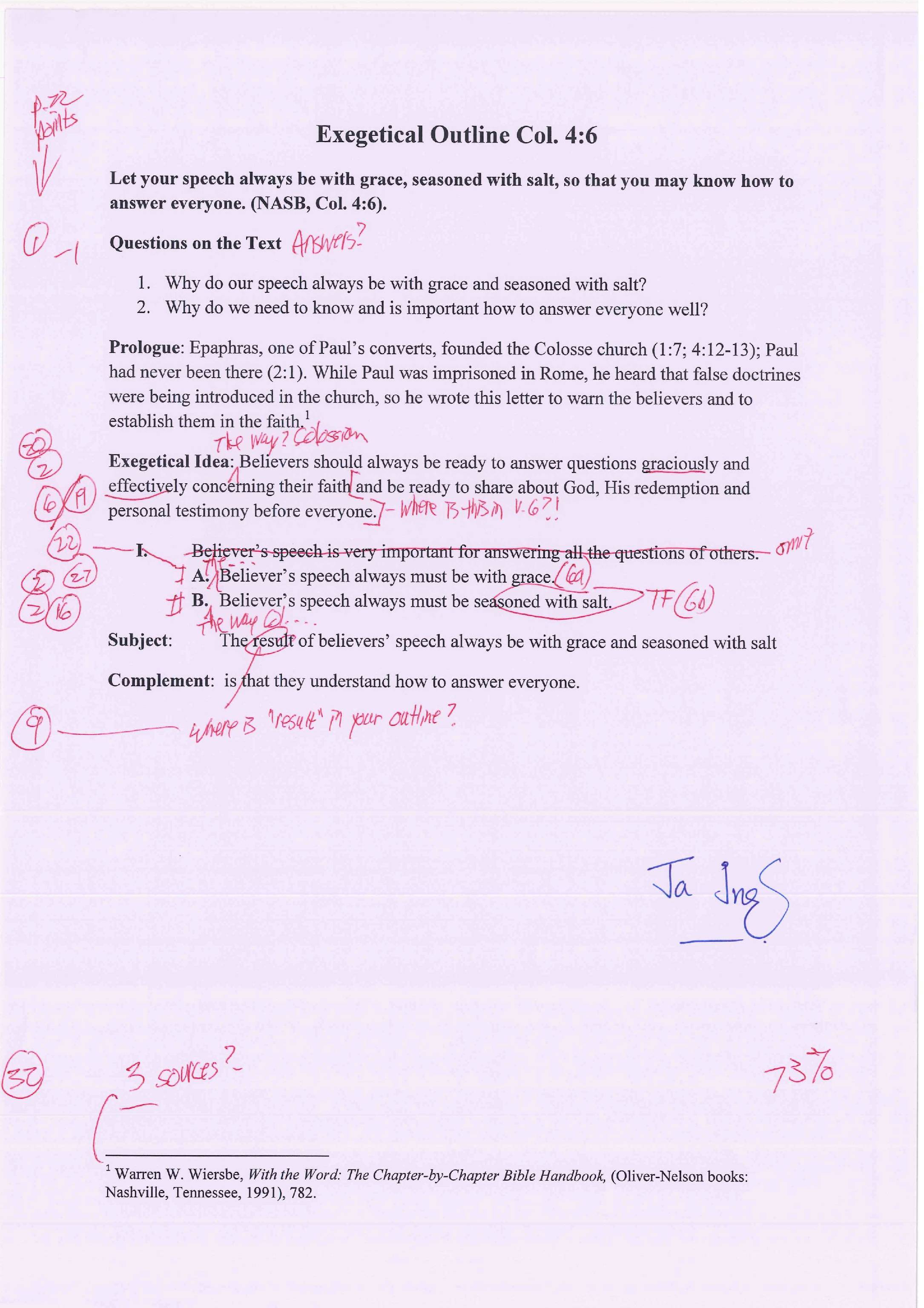 Tóm Tắt Ba Câu Hỏi Triển Khai
39
Ôn Lại Định Nghĩa
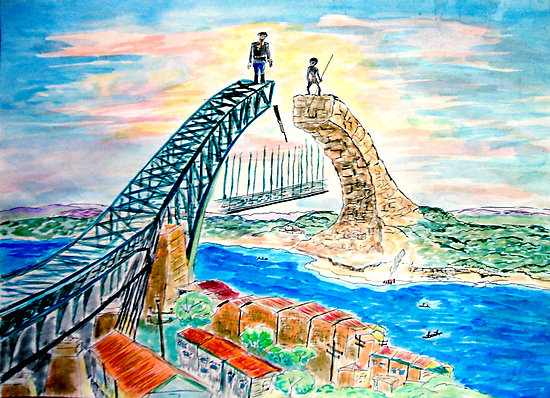 40
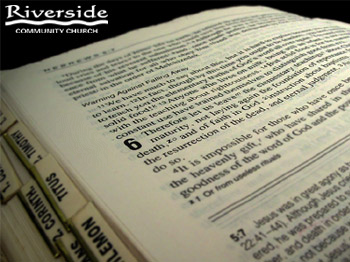 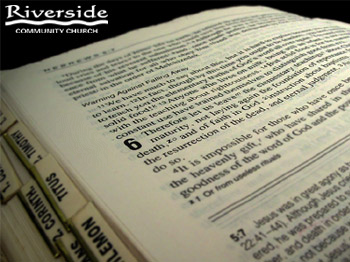 Bước 3:  Ý Giải Kinh (YGK) tóm tắt sứ điệp của bản văn đối với thính giả thời Kinh Thánh
Bước 4: Mục đích bài giảng (cách đáp ứng của thính giả mà chúng ta mong đợi) là sự thay đối thái độ mà bạn muốn nơi thính giả như là kết quả từ ý của bài giảng của bạn.
Bước 5: Ý Bài Giảng (YBG) tóm tắt bài giảng dành cho thính giả hiện thời
Cấu Trúc Bài Giảng
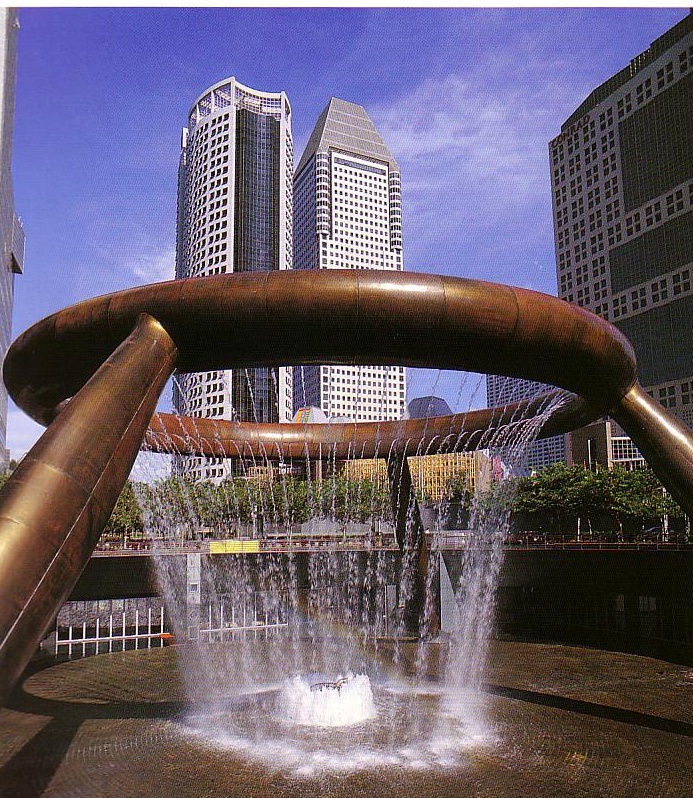 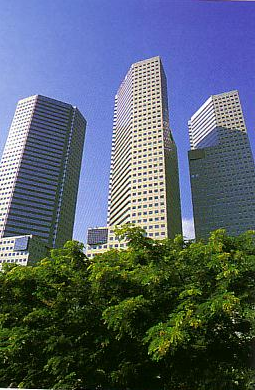 Các tòa nhà cần cấu trúc.
Bài giảng cũng vậy!
Dr Rick Griffith, Singapore Bible College
www.biblestudydownloads.com
Các loại Cấu Trúc Bài giảng
47
Quy Nạp-Diễn dịch
Diễn dịch
Quy Nạp
Giới thiệu
YBG
Chủ đề
Chủ Đề
I
I
I
YBG
Thân
II
II
II
III
III
III
Kết Luận
Nhắc lại YBG
YBG
Nhắc lại YBG
Ưu Điểm:
Rõ Ràng
Hấp dẫn
Đa dạng
[Speaker Notes: Page 138]
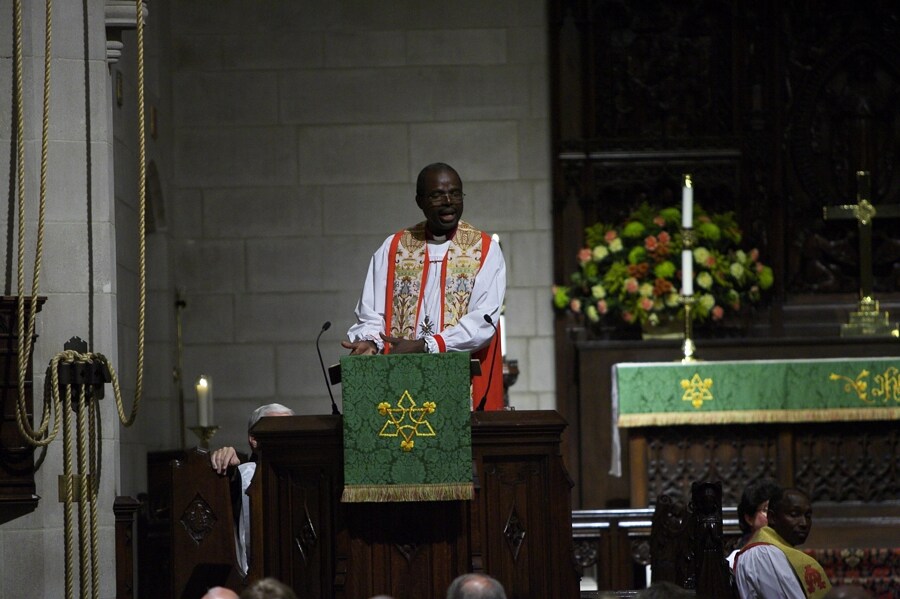 74
TNDC KKC
CCABĐ
TNDCKKC
CCABĐ
Kết Luận
Giới Thiệu
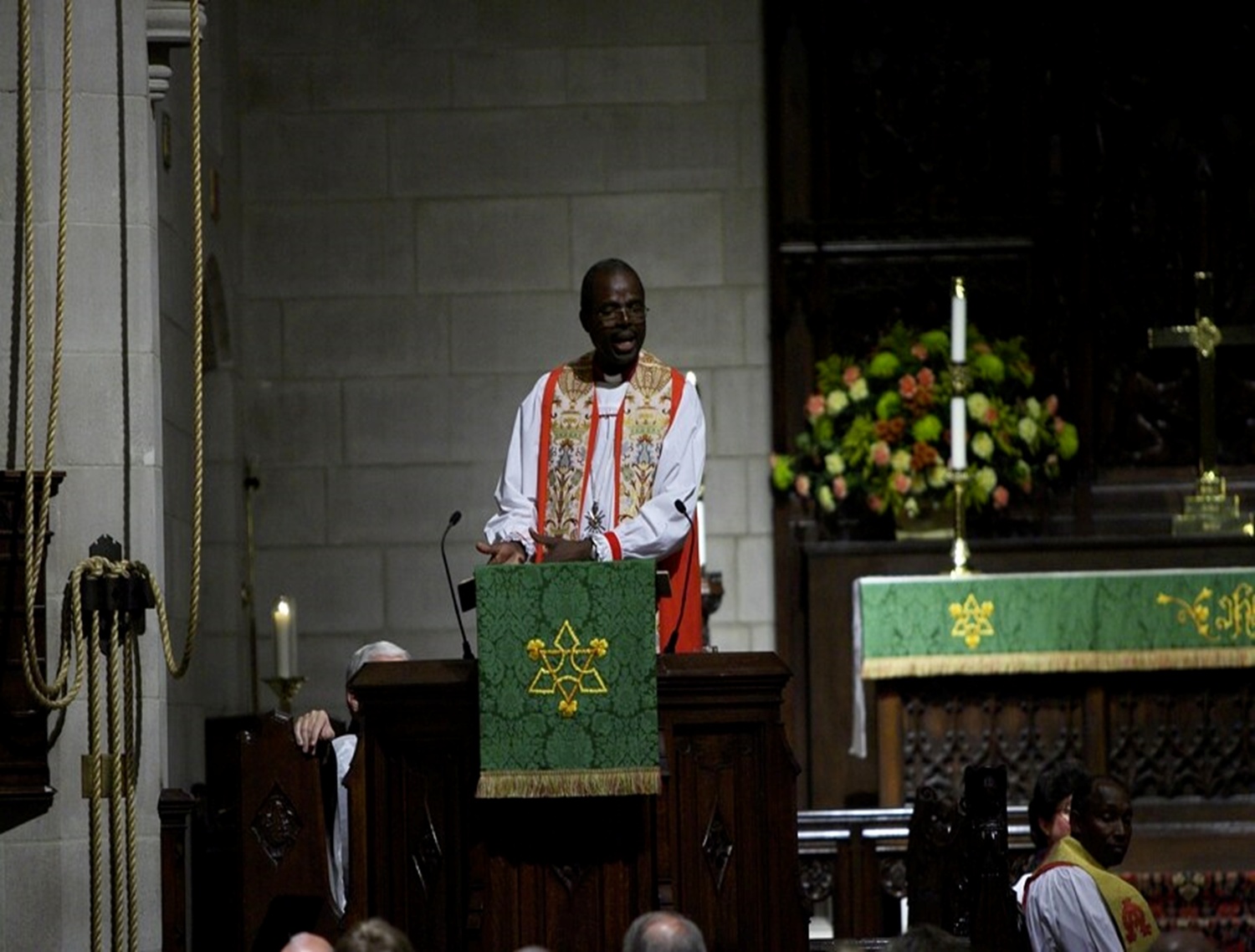 74
TNDC KKC
Thu hút sự chú ý đến Chủ đề
Nói đến Nhu cầu
Dẫn đến Chủ Đề, YC, hay ĐC I
Cung cấp bối cảnh

Khái quát Bố cục
Kinh văn (2-3 lần)
Chuyển mạch đến ĐC I
Giới Thiệu
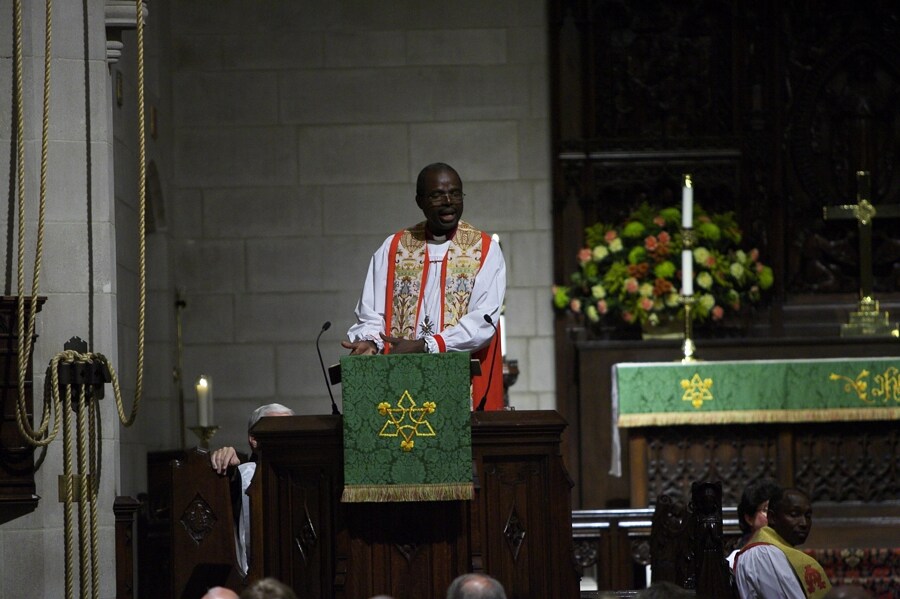 Các Yếu Tố Trong Phần Kết Luận
CCABĐ
Công bố YC (hay lập lại)
Cho biết những điểm chính
Áp dụng hay khích lệ sự vâng lời
Bao gồm sự đa dạng
Đừng thông báo một kết luận
Kết Luận
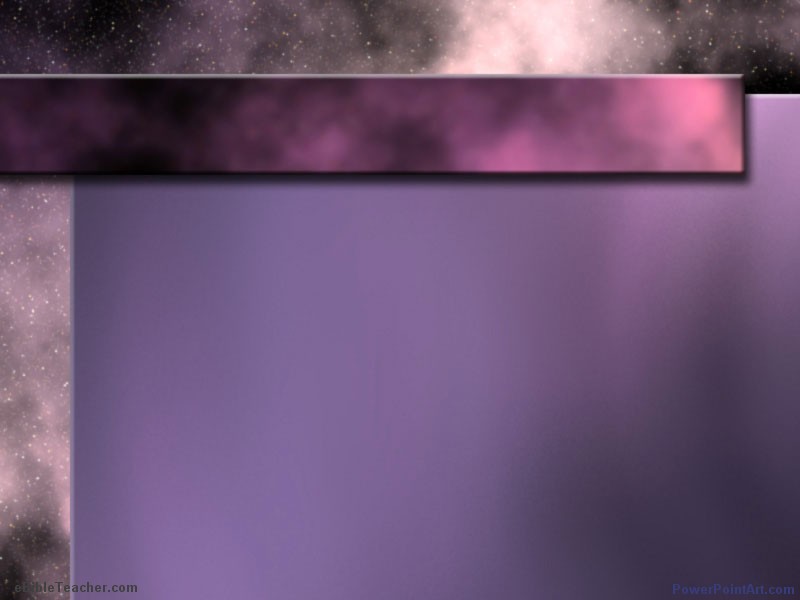 74
TNDC KKC
Thu hút sự chú ý đến Chủ đề
Nói đến Nhu cầu
Dẫn đến Chủ Đề, YC, hay ĐC I
Cung cấp bối cảnh

Khái quát Bố cục
Kinh văn (2-3 lần)
Chuyển mạch đến ĐC I
Giới Thiệu
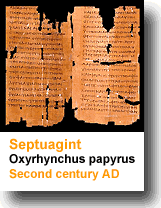 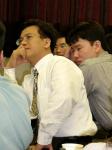 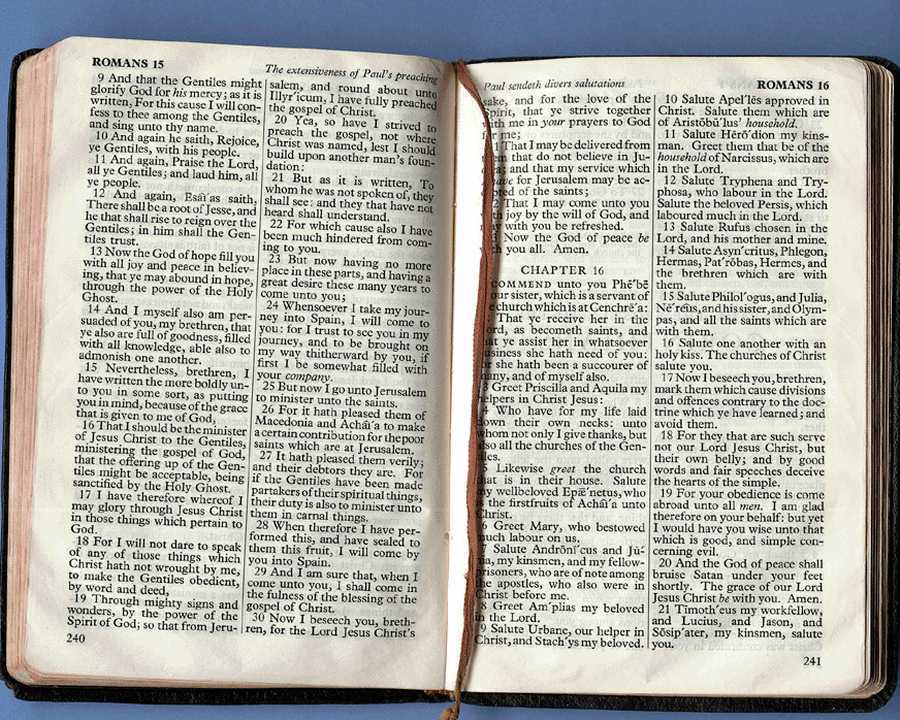 Nhu cầu
Bản văn
Bối cảnh
Chỉ chia sẻ những bối cảnh liên hệ
Đưa ra bối cảnh thượng văn
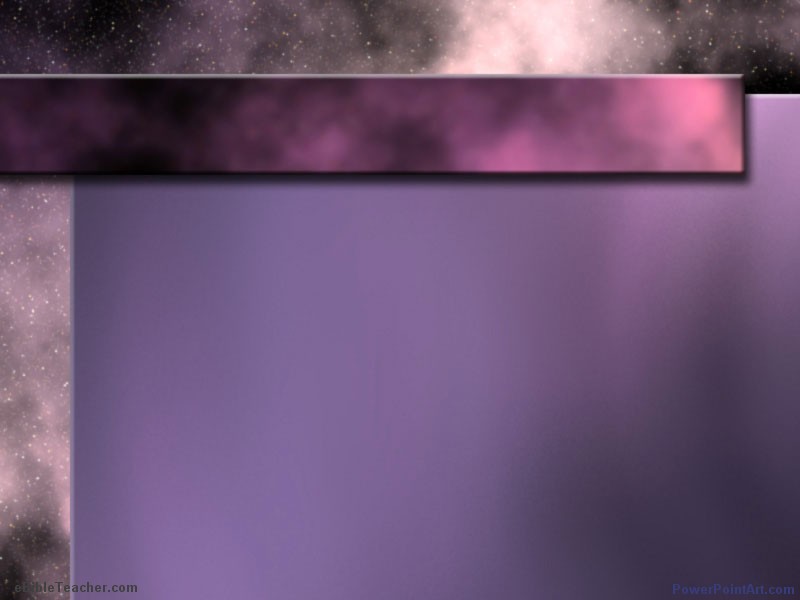 74
Điểm Tiếp Xúc
TNDC KKC
Thế tục
Thu hút sự chú ý đến Chủ đề
Nói đến Nhu cầu
Dẫn đến Chủ Đề, YC, hay ĐC I
Cung cấp bối cảnh
Cá nhân
Cấu trúc
Giới Thiệu
Kinh Thánh
Contact points from Hostetler, Introducing the Sermon
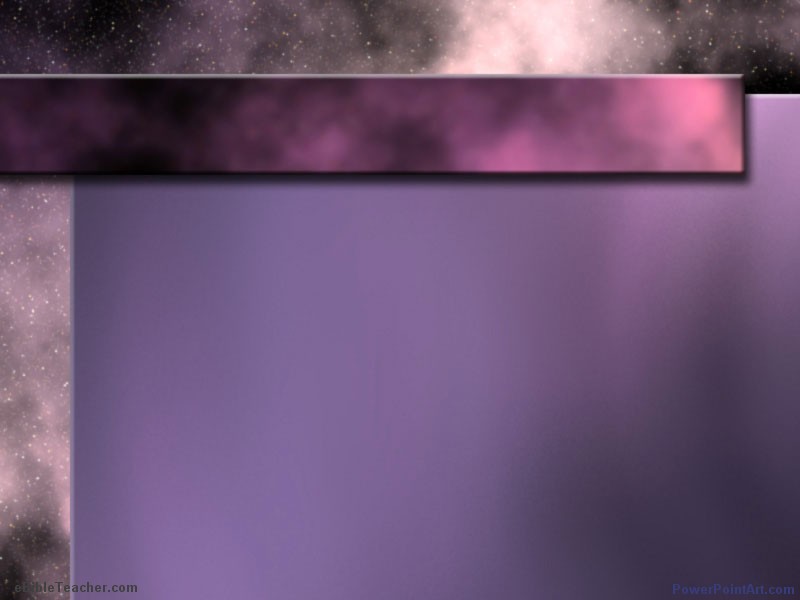 74
TNDC KKC
Thu hút sự chú ý đến Chủ đề
Nói đến Nhu cầu
Dẫn đến Chủ Đề, YC, hay ĐC I
Cung cấp bối cảnh

Khái quát Bố cục
Giới Thiệu
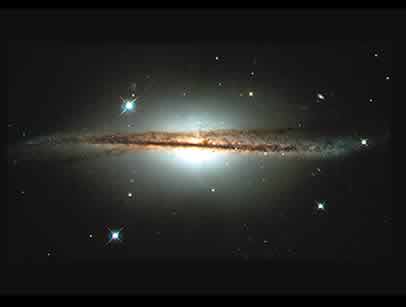 Khái Quát Sứ Điệp
Mô tả:
Điểm qua chủ đề của bạn
Đưa ra số điểm trình bày (nhưng không phải nói về toàn bộ các điểm)
Ví dụ
Bài giảng hôm nay sẽ cho chúng ta thấy…
2 cách để tôn kính Chúa
3 lý do chúng ta phải dơ vì người khác
3 nguyên tắc tìm bạn đời
Điều Chúa nghĩ về truyền giáo và điều chúng ta phải đáp ứng
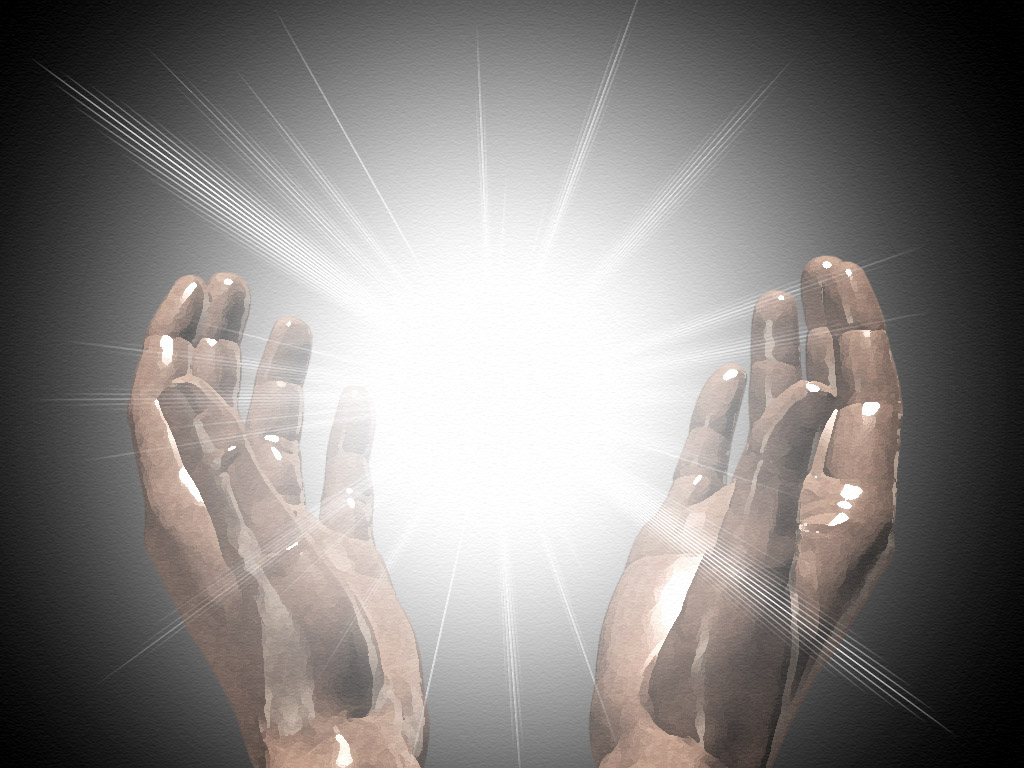 76
Rõ Ràng Trong phần Thân
Trọn câu có nhiều điểm chính
Chuyển mạch
Minh Họa
Dùng Cử Điệu
xác định lại đối tượng
[Speaker Notes: 15.32]
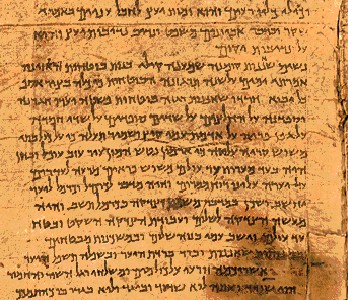 40
So Sánh Các Ý
Viết cả hai YGK và YBG:
• ở thể chủ động
• dưới dạng câu đầy đủ
• tương ứng với N1 & các câu hỏi
• vì thế chúng bao gồm cả phân đoạn
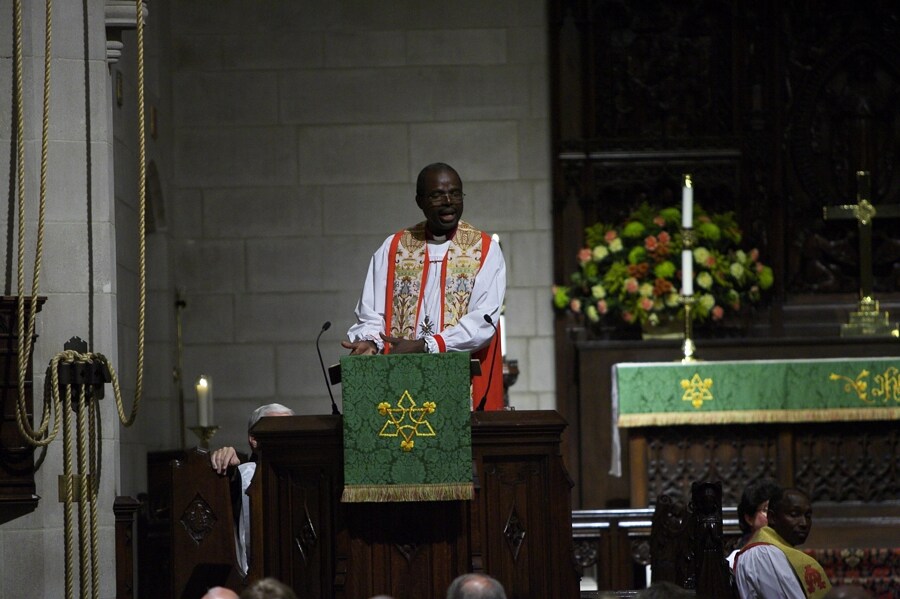 Các Yếu Tố Trong Phần Kết Luận
CCABĐ
Công bố YC (hay lập lại)
Cho biết những điểm chính
Áp dụng hay khích lệ sự vâng lời
Bao gồm sự đa dạng
Đừng thông báo một kết luận
Kết Luận
75
Một câu ngạn ngữ cổ sáng sủa
Kể

 Họ
Hãy nói với chúng điều mà bạn dự định kể
Rồi nói với họ điều mà bạn đã kể
[Speaker Notes: 17.31]
68
Các loại câu chuyển mạch
Câu chưa hoàn chỉnh
CĐ: Làm sao chúng ta biết cách phải nói với người chưa tin Chúa? (Col. 4:6c)?
Khái quát: Chúng ta sẽ thấy hai cách phải nói với người chưa tin Chúa.
(Cách đầu tiên phải nói với người chưa tin Chúa là…)
I. Nói những lời hòa nhã (6a)
(Cách thứ hai phải nói với người chưa tin Chúa là…)
II. Nói những lời khôn ngoan (6b)
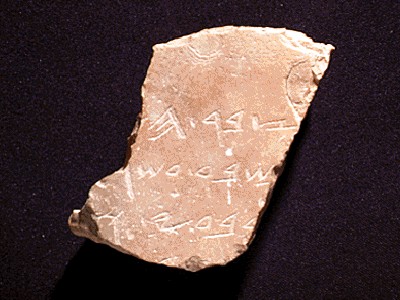 Một số bài giảng rõ ràng như đối với thính giả Hêbơrơ cổ đại!
Để Giảng Cách Rõ Ràng
Dr Rick Griffith, Singapore Bible College
www.biblestudydownloads.com
67
Rõ Ràng Trong Phần Giới thiệu
1.  Hãy nhấn mạnh mỗi câu then chốt bằng:
a.	Lập lại (dùng cùng từ).
b.	Diễn đạt lại (dùng những từ khác).
2.  Dẫn đến một trong ba điều này cách rõ ràng:
a.	Ý Chính
b.	Chủ đề
c.	YC I
3.  Chia sẻ bối cảnh thượng văn có liên hệ.
68
Rõ Ràng Trong phần Thân
Lập lại
Diễn đạt lại
Chuyển mạch
Từ then chốt
Triển khai diễn dịch
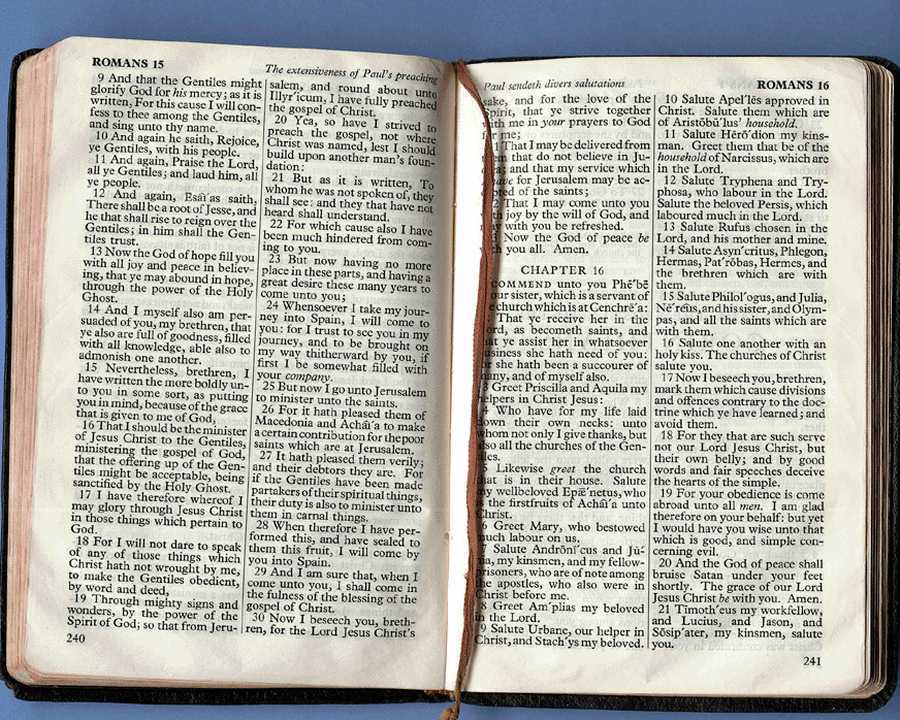 68
Rõ Ràng Trong Kết Luật
Công bố Ý Chính(YC)
Lập lại các điểm chính(ĐC)
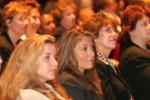 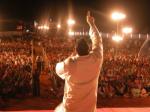 68
Dùng Cử Điệu
!ytiralc rof sdrawkcab erutseG
Cử Điệu cũng làm cho rõ ràng!
“Ngài là Alpha và Ômêga, là A và Z, đầu tiên và cuối cùng.”
Black
27-28, 251
Pop Quiz
Quá Trình Chuẩn Bị Một Bài Giảng Giải Kinh
Hãy điền vào 13 ô trống bên dưới
KINH THÁNH
BÀI GIẢNG
Não
Cây cầu Mục đích
YGK
YBG
Tim
Cấu Trúc
Cấu Trúc
Bộ xương
Nghiên Cứu
Giảng
Thịt
[Speaker Notes: Do your own work and from memory without looking at your notes; if you have time, add Robinson’s 10 steps too!]
Quá trình Chuẩn bị bài giảng giải kinh
Dựa theo Preparing Expository Sermons của Ramesh Richard
BÀI GIẢNG
KINH THÁNH
5 Điều chúng ta mong độc giả sẽ đáp ứng
Não
4   Ba câu hỏi triển khai
Cây cầu mục đích
CYC
CYBG
Tim
3.2 Ý giải kinh
6 Ý bài giảng
7 Bố cục bài giảng
8 Công bố
9 Dẫn nhập/
 Kết luậnl
Cấu trúc
Cấu trúc
3.1 Bố cục 
giải kinh
Bộ xương
Nghiên cứu
2 Phân tích
Giảng
Thịt
10 Viết &
     Giảng
1 Chọn KT
Chữ trắng cho thấy 10 bước theo  Haddon Robinson, Biblical Preaching
Dr Rick Griffith, Singapore Bible College
Quá trình Chuẩn bị bài giảng giải kinh
Dựa theo Preparing Expository Sermons của Ramesh Richard
BÀI GIẢNG
KINH THÁNH
5 Điều chúng ta mong độc giả sẽ đáp ứng
Não
4   Ba câu hỏi triển khai
Cây cầu mục đích
CYC
CYBG
Tim
3.2 Ý giải kinh
6 Ý bài giảng
7 Bố cục bài giảng
8 Công bố
9 Dẫn nhập/
 Kết luậnl
Cấu trúc
Cấu trúc
3.1 Bố cục 
giải kinh
Bộ xương
Nghiên cứu
2 Phân tích
Giảng
Thịt
10 Viết &
     Giảng
1 Chọn KT
Chữ trắng cho thấy 10 bước theo  Haddon Robinson, Biblical Preaching
Dr Rick Griffith, Singapore Bible College
Quá trình Chuẩn bị bài giảng giải kinh
Dựa theo Preparing Expository Sermons của Ramesh Richard
BÀI GIẢNG
KINH THÁNH
Não
Cây cầu mục đích
CYC
CYBG
Tim
Cấu trúc
Cấu trúc
Bộ xương
Nghiên cứu
Giảng
Thịt
Dr Rick Griffith, Singapore Bible College
155a
Tiến trình giải nghĩa chủ đề
Chủ đề
Bài giảng
Những văn
 bản
Óc não
Mục đích cây cầu
CPS
CPT
Tim
CPTs
Cấu trúc
Những cấu trúc
Bộ xương
Giảng
Nghiên cứu
Thịt
Black
Tải Về Tài Liệu Nghiên Cứu Kinh Thánh
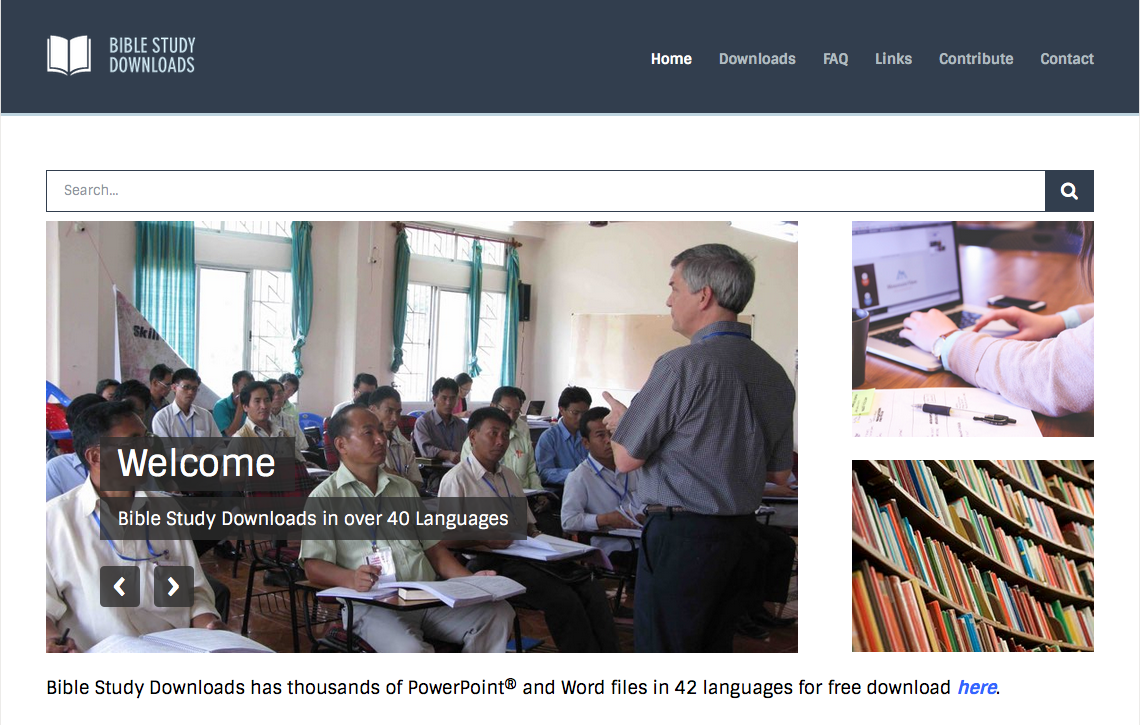 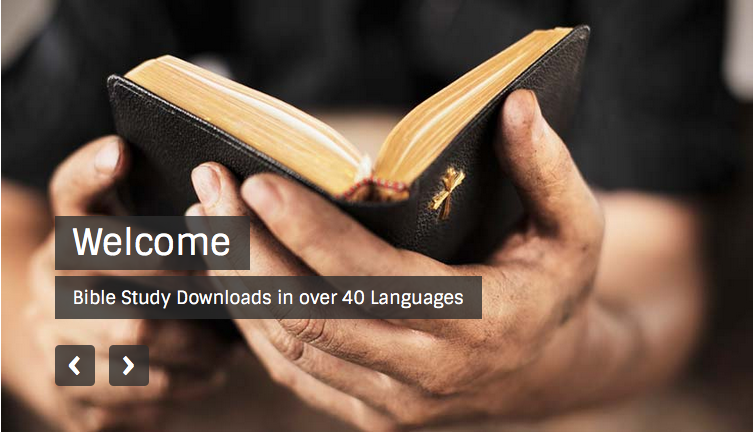 Tuyên Đạo Pháp—BibleStudyDownloads.org
[Speaker Notes: Preaching/Homiletics VN]